Grantsville: Tax Map 2-1
Tax Map 2-1 https://data.wvgis.wvu.edu/pub/Clearinghouse/planningLanduseCadastres/wv_tax_maps/PDF/07_Calhoun_County/02_Grantsville_Corp/02-0001.pdf
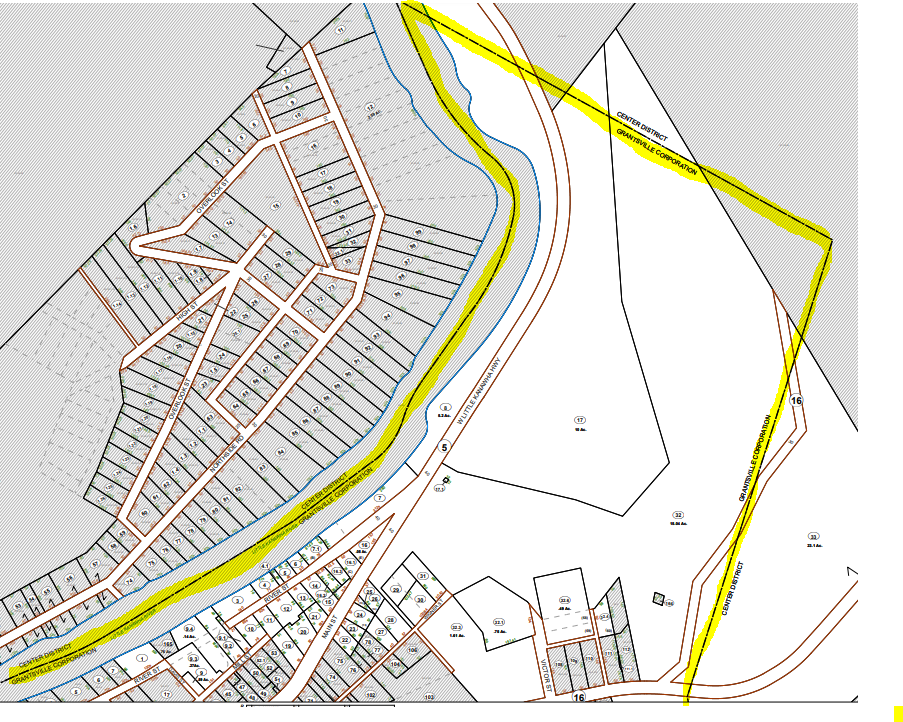 Grantsville: Tax Map 2-2 & 2-3 & 2-4
Tax Map 2-2 https://data.wvgis.wvu.edu/pub/Clearinghouse/planningLanduseCadastres/wv_tax_maps/PDF/07_Calhoun_County/02_Grantsville_Corp/02-0002.pdf
Tax Map 2-3 https://data.wvgis.wvu.edu/pub/Clearinghouse/planningLanduseCadastres/wv_tax_maps/PDF/07_Calhoun_County/02_Grantsville_Corp/02-0003.pdf
Tax Map 2-4   https://data.wvgis.wvu.edu/pub/Clearinghouse/planningLanduseCadastres/wv_tax_maps/PDF/07_Calhoun_County/02_Grantsville_Corp/02-0004.pdf
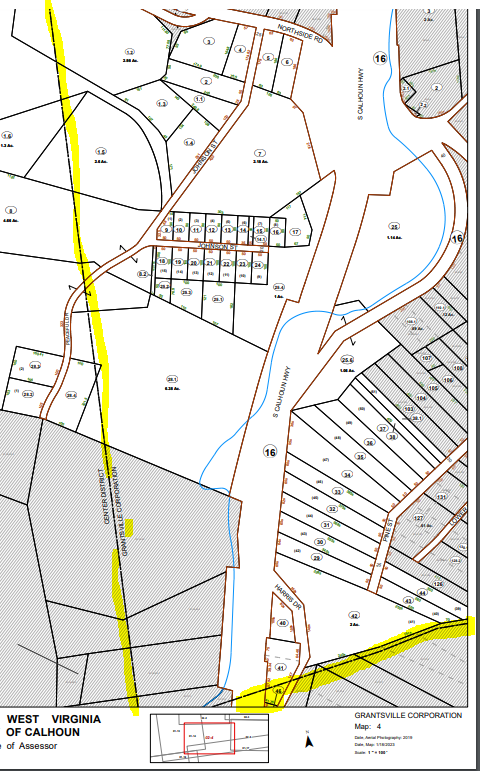 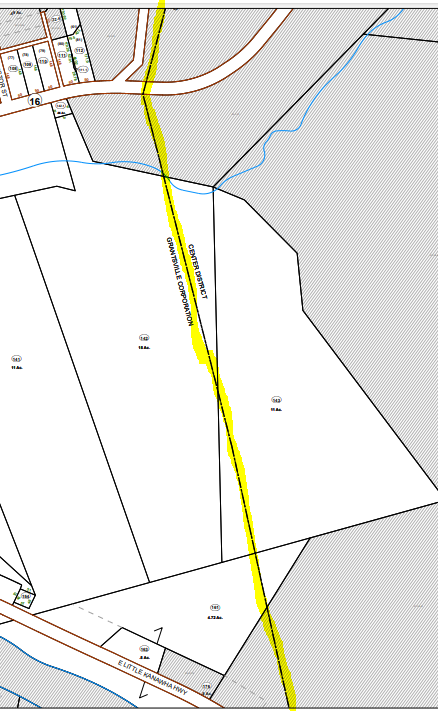 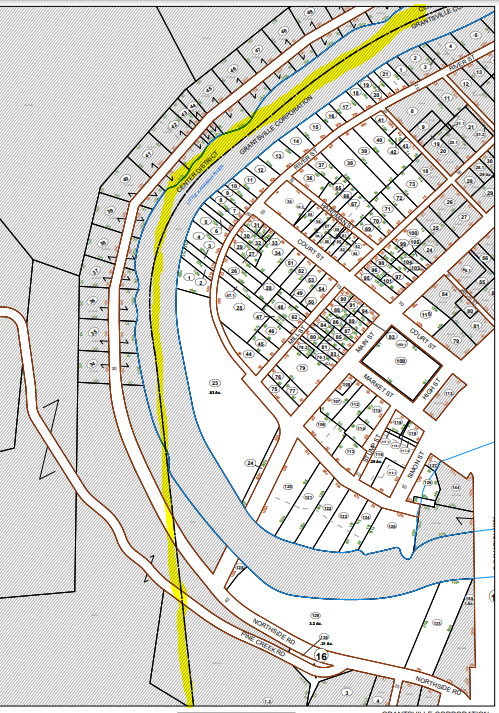 Grantsville: Tax Map 2-2 & 2-3 & 2-4
Tax Map 2-2 https://data.wvgis.wvu.edu/pub/Clearinghouse/planningLanduseCadastres/wv_tax_maps/PDF/07_Calhoun_County/02_Grantsville_Corp/02-0002.pdf
Tax Map 2-3 https://data.wvgis.wvu.edu/pub/Clearinghouse/planningLanduseCadastres/wv_tax_maps/PDF/07_Calhoun_County/02_Grantsville_Corp/02-0003.pdf
Tax Map 2-4   https://data.wvgis.wvu.edu/pub/Clearinghouse/planningLanduseCadastres/wv_tax_maps/PDF/07_Calhoun_County/02_Grantsville_Corp/02-0004.pdf
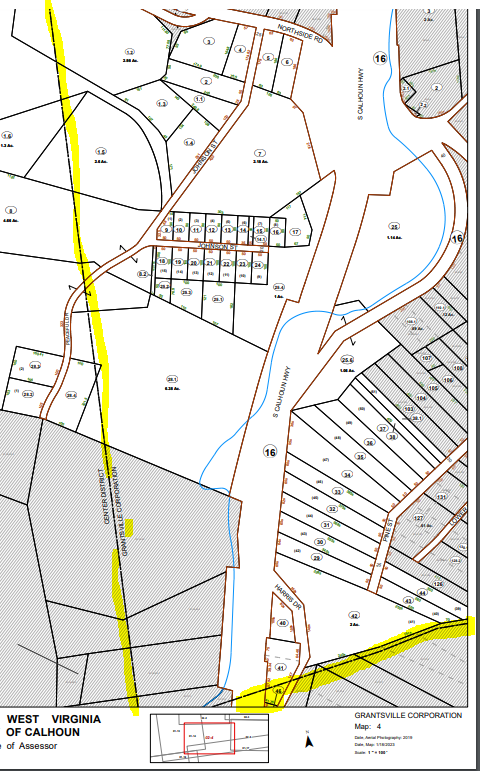 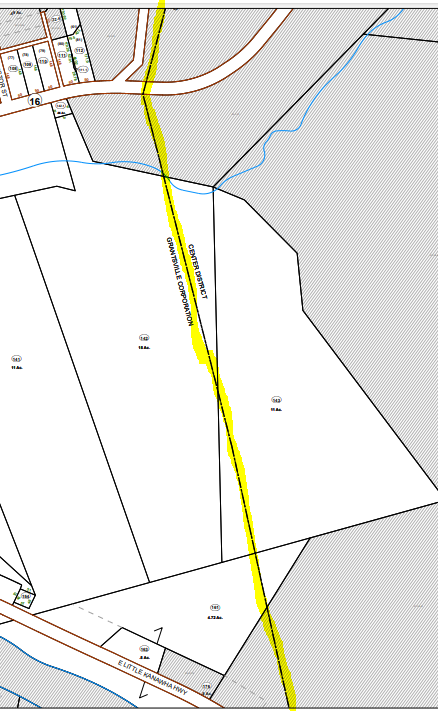 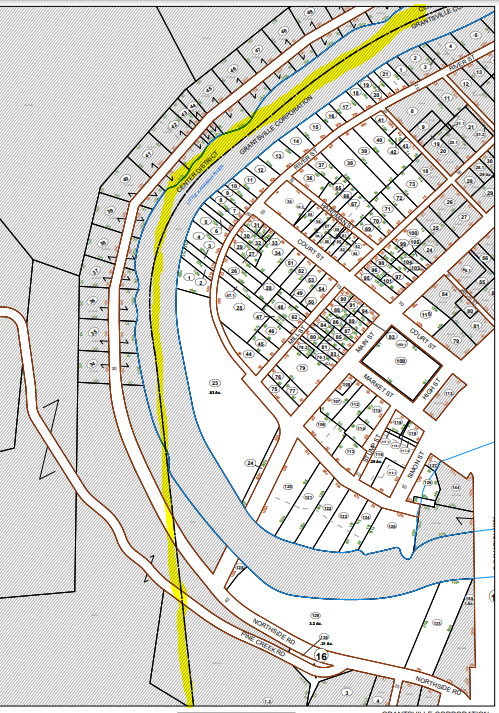 Grantsville: Tax Map 5
Tax Map 2-5 https://data.wvgis.wvu.edu/pub/Clearinghouse/planningLanduseCadastres/wv_tax_maps/PDF/07_Calhoun_County/02_Grantsville_Corp/02-0005.pdf
Index https://data.wvgis.wvu.edu/pub/Clearinghouse/planningLanduseCadastres/wv_tax_maps/PDF/07_Calhoun_County/02_Grantsville_Corp/
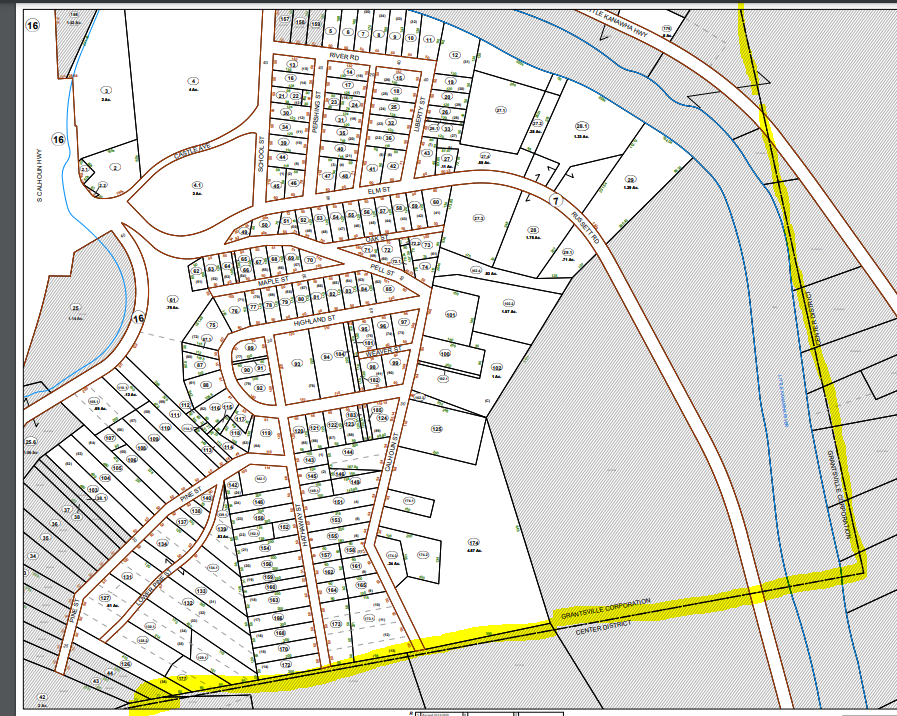